FLiP - Ferramenta para Linhas de Produtos de Aplicações Móveis 
Reuso Estratégico em LPSParte 1
Carlos Eduardo Pontual
Fernanda d’Amorim
Leopoldo Teixeira
Feature model
Exemplo 1
Internacionalização (Sub-Features: Inglês, Português)
Ponto de variação: Chamadas aos arquivos de propriedade no código (diversas classes de Mensagens que são chamadas na composição da GUI) Ex: FlipMessages.java que é usado na Facade.java
Variações: Valores nos arquivos de propriedades (Strings constantes). No caso, um arquivo de propriedades em Inglês e outro em português.  
Mecanismo: Parametrização via arquivos de propriedades, gerando arquivos manifest específicos para cada idioma.
Figura 01: Arquivo MANIFEST.MF sem a alteração do idioma (class-path original)
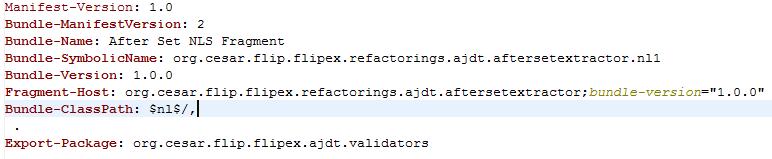 Figura 02: Arquivo MANIFEST.MF com a alteração de idioma (class-path é alterado)
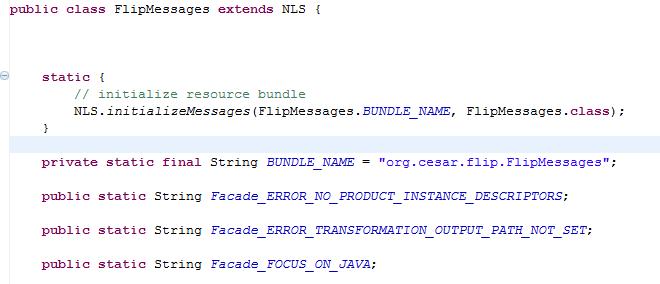 Figura 03: Exemplo uso de arquivo de propriedades referente ao idioma do plugin
Exemplo 2
Extração para Aspectos (Sub-features: De Java para AspectJ, De C++ para AspectC++)
Ponto de variação: Interface IExtractor.java, Superclasse Extractor.java, Superclasse RefactoringInfo.java, Interface IValidator.java, Superclasse Validator.java
Variações: Subtipos AJDTExtractor.java e AspectCPPExtractor.java (sugestão de nova feature), JavaRefactoringInfo.java e CppRefactoringInfo.java (sugestão)  
Mecanismo: Polimorfismo de subtipos
Figura 04: Superclasse Extractor
Figura 05: Classe AJDTExtractor representando extrações para Aspectos
Figura 06: Classe PreprocessedExtractor representando extrações para arquivos pré-processados
Exemplo 3
Gerenciador de Modelos (Sub-Features: pure variants, Gears, GenArch)
Ponto de variação: Interface IPLAdapter.java (provê todos os serviços que a ferramenta de feature model deve fornecer para o FLiP)
Variações: Implementações da interface. Ex.: PureVariantsAdapter.java 
Mecanismo: Polimorfismo de subtipos
Figura 07: Interface IPLAdapter  (ponto de variação para ferramentas de gerenciamento de modelos)
Figura 07: Classe PureVariantsAdapter representando a ferramenta de modelos pure::variants
Interação entre features
Extração para Aspectos x Extração para arquivos pré-processados
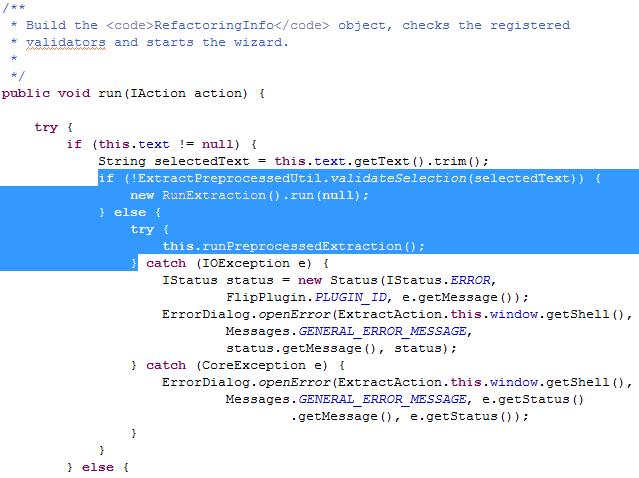 Mecanismos utilizados
Parametrização – 1 feature

Polimorfismo subtipo – 7 features

Opcionais – 6 features

Dúvidas - 2 (Estrutura Inicial do Projeto e Lista de variações) – talvez colocar que nenhum mecanismo é usado atualmente